MARKOM2020 Et langsiktig utviklingsprosjekt for maritim professjonsutdanning
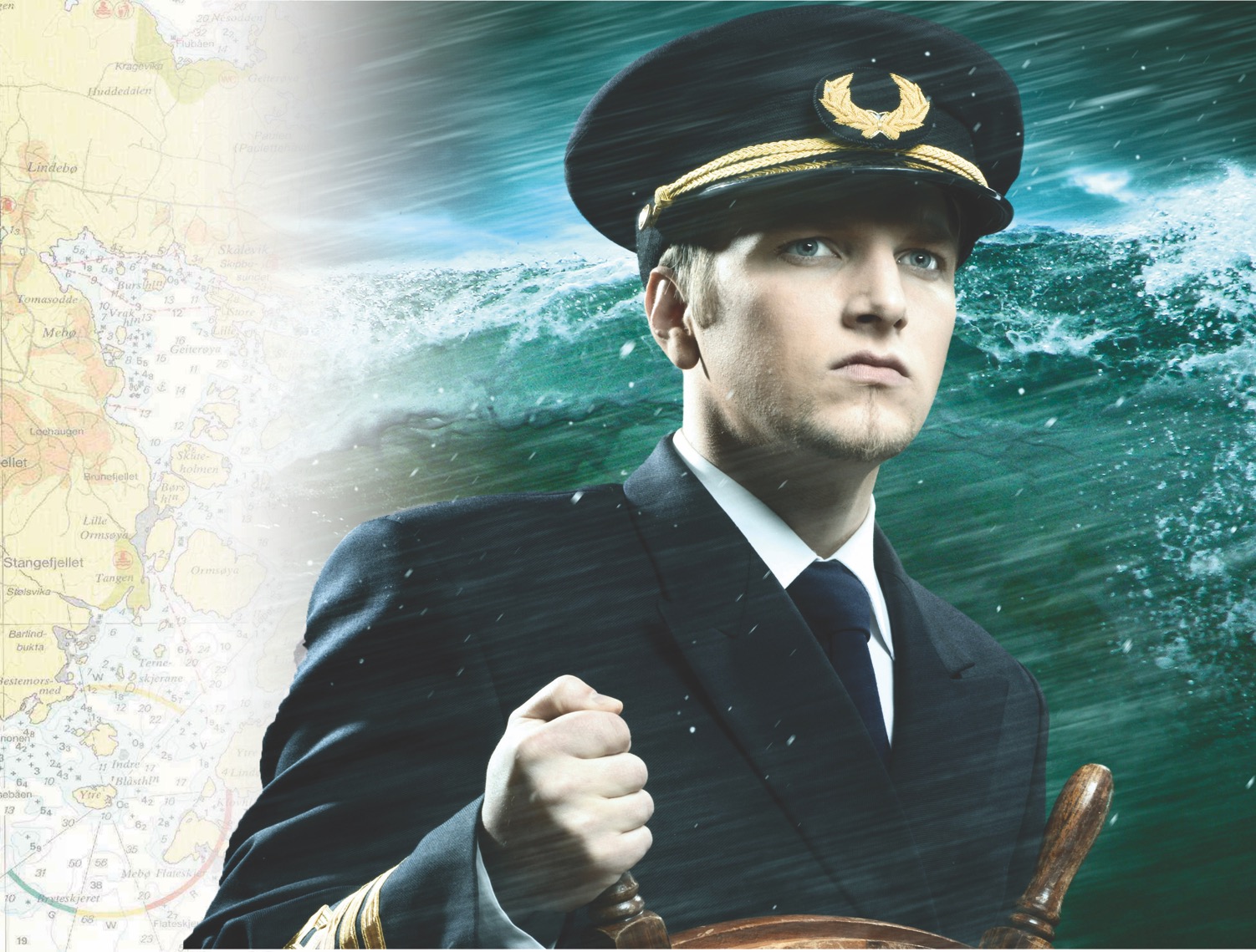 Norge skal ha maritim profesjonsutdanning 
i verdensklasse
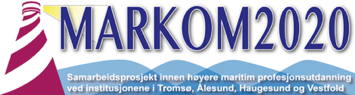 Simulatorer i maritim kompetanseheving
Resultat så langt, og veien videre
MUF-konferanse 22.11.2016
Bevilgning i 2016 – 15 millioner
KRITERIER:
Maritime simulatorer som brukes til opplæring av studenter i henhold til STCW kravene. 

Tildeling av midler fordret en like stor egenbevilgning. 30 millioner kroner til oppgradering
Resultat
6 institusjoner oppgraderer brosimulatorer
6 institusjoner oppgraderer maskinromsimulatorer
3 institusjoner oppgraderer maritimt kommunikasjons simulatorer.


3 Universitet/høyskoler får midler
7 fagskoler får midler
Veien videre
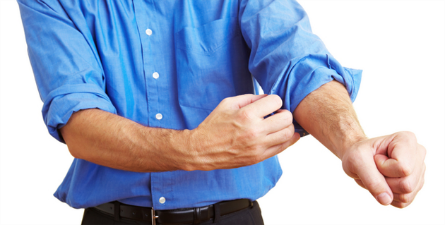 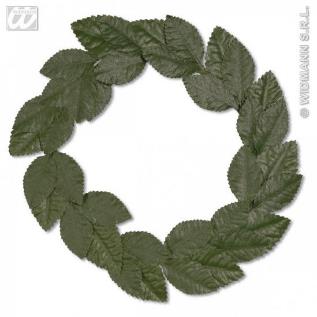 Pedagogisk riktig bruk av simulatorer
Kvalitet i simulatorbasert undervisning.

Hvordan skal simulatorer brukes for å heve kvaliteten på den maritime utdanningen.
Simulatorer som støtte i FoU-arbeidet
Nyttig verktøy til ulik forskning

Hvordan kan simulatorer være en ressurs i maritime forskningsprosjekter
Hva skal Markom2020 ha fokus på ?
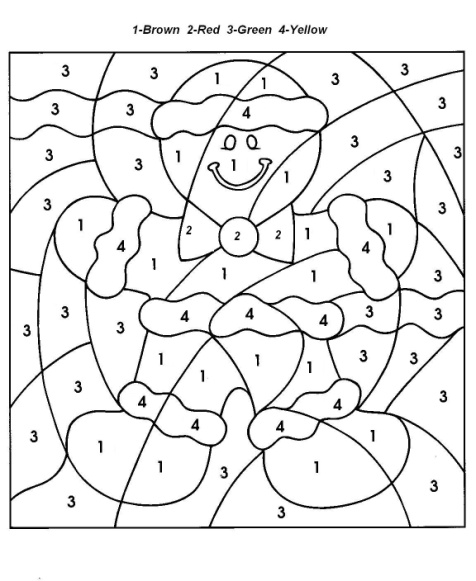 Videreutvikle dagens systemer
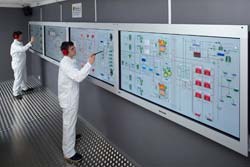 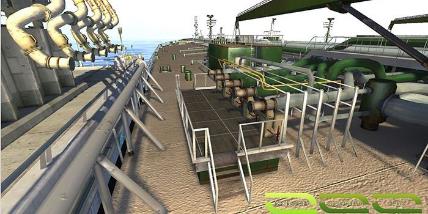 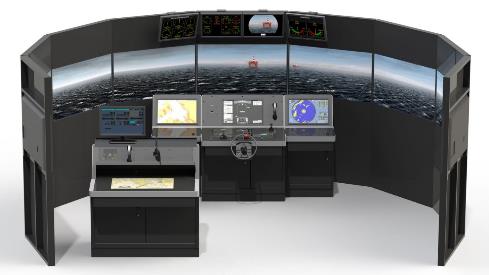 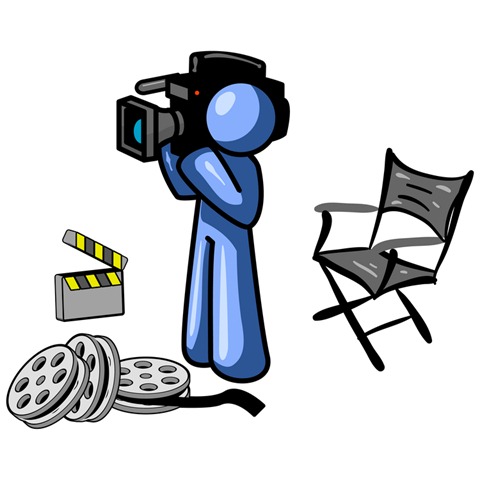 Utvikle ny kompetanse med kjent teknologi
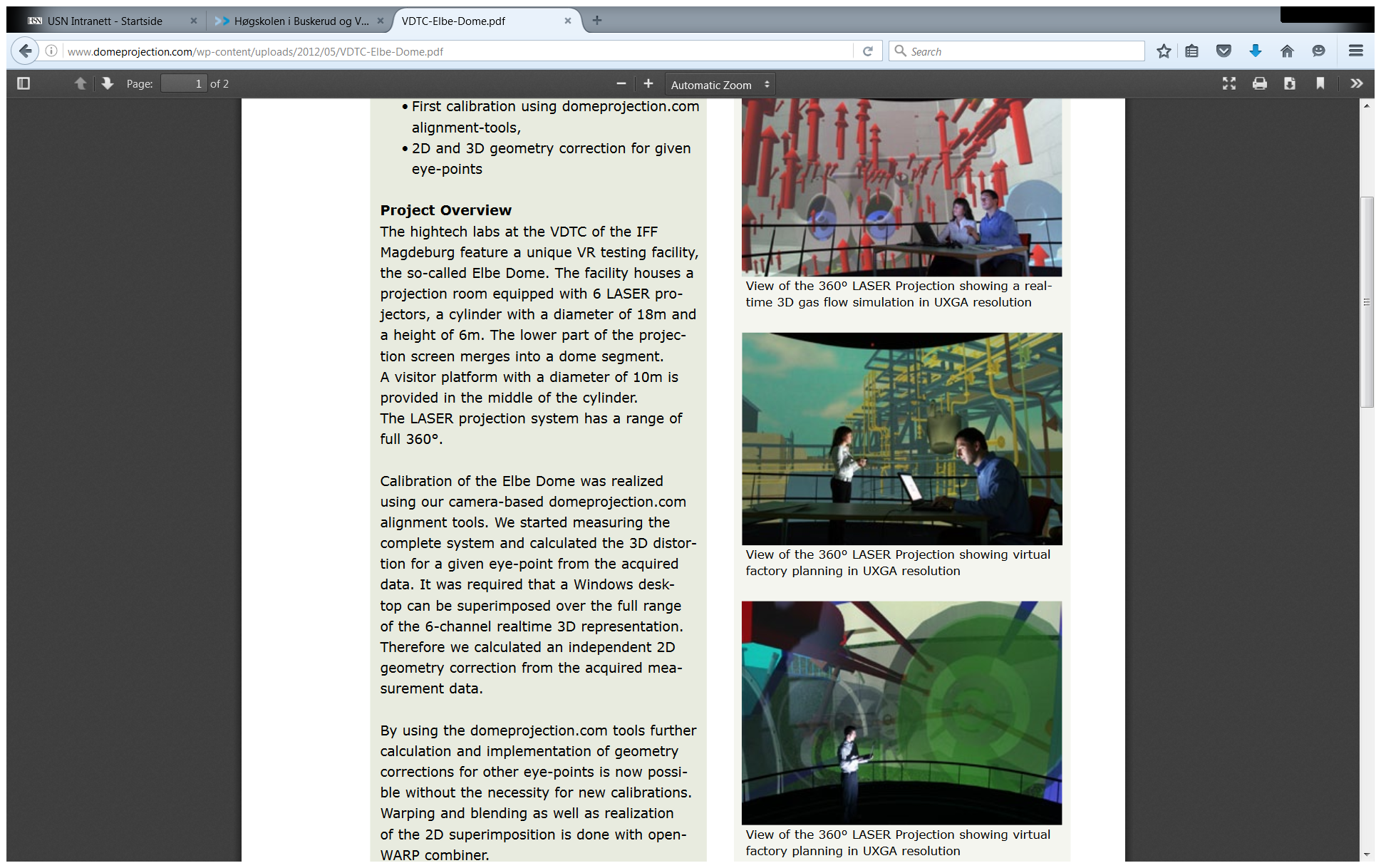 Endre måten vi formidler kunnskapen med ny teknologi
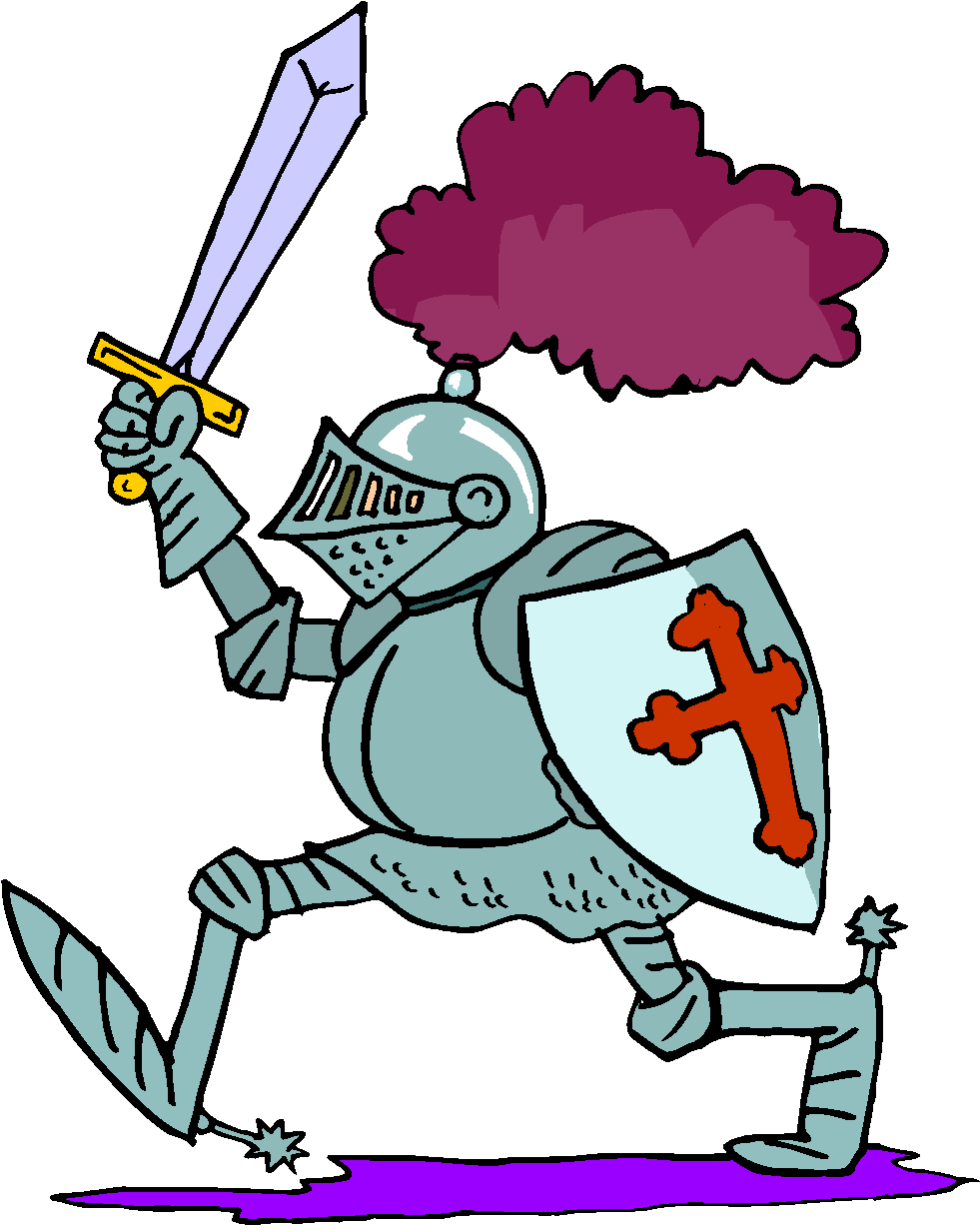 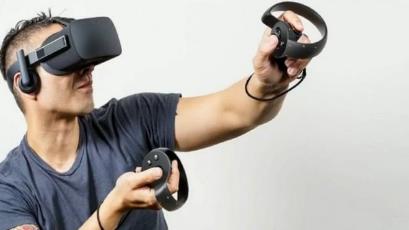 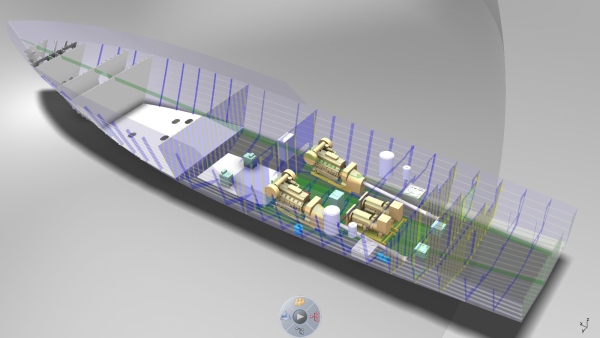 Regionalisering - nettverk
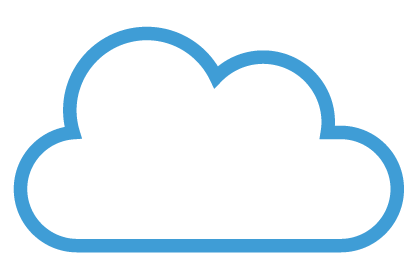 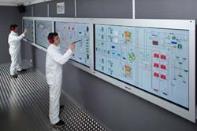 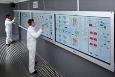 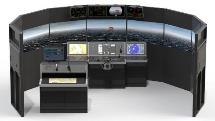 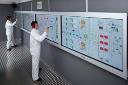 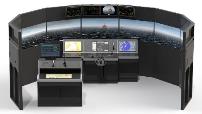 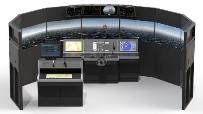 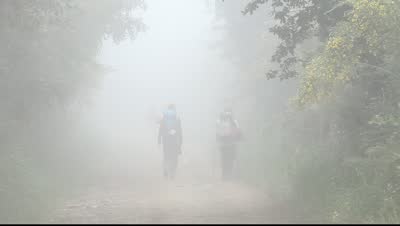 Utvikle fremtiden
China Shows Off Holographic Ground Control System for Drones
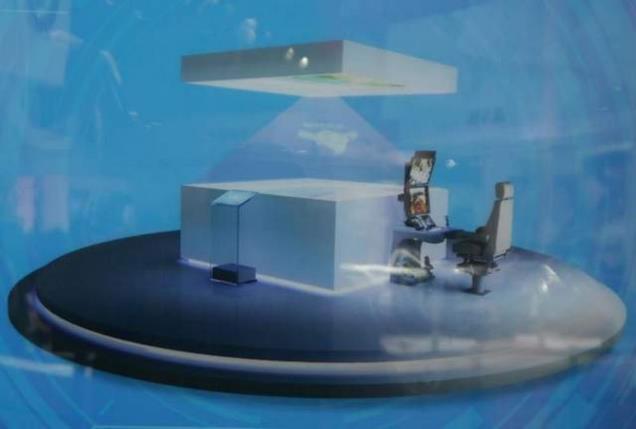 Retningsvalg for simulatorbruk i maritim næring
Det bør opprettes en nasjonal kompetansegruppe simulator for de maritime skolene.
Oppgaver det bør samarbeid på
Rådgiver og ekspertise på spesifikasjoner.
Felles forhandlinger og innkjøp
Felles kontraktsarbeid
Felles driftsavtaler
Felles teknisk support
osv
Retningsvalg for simulatorbruk i maritim næring
Senter for fremragende utdannelse
Være en ressurs i utvikling av fremtidens simulatorer til den maritime næringen
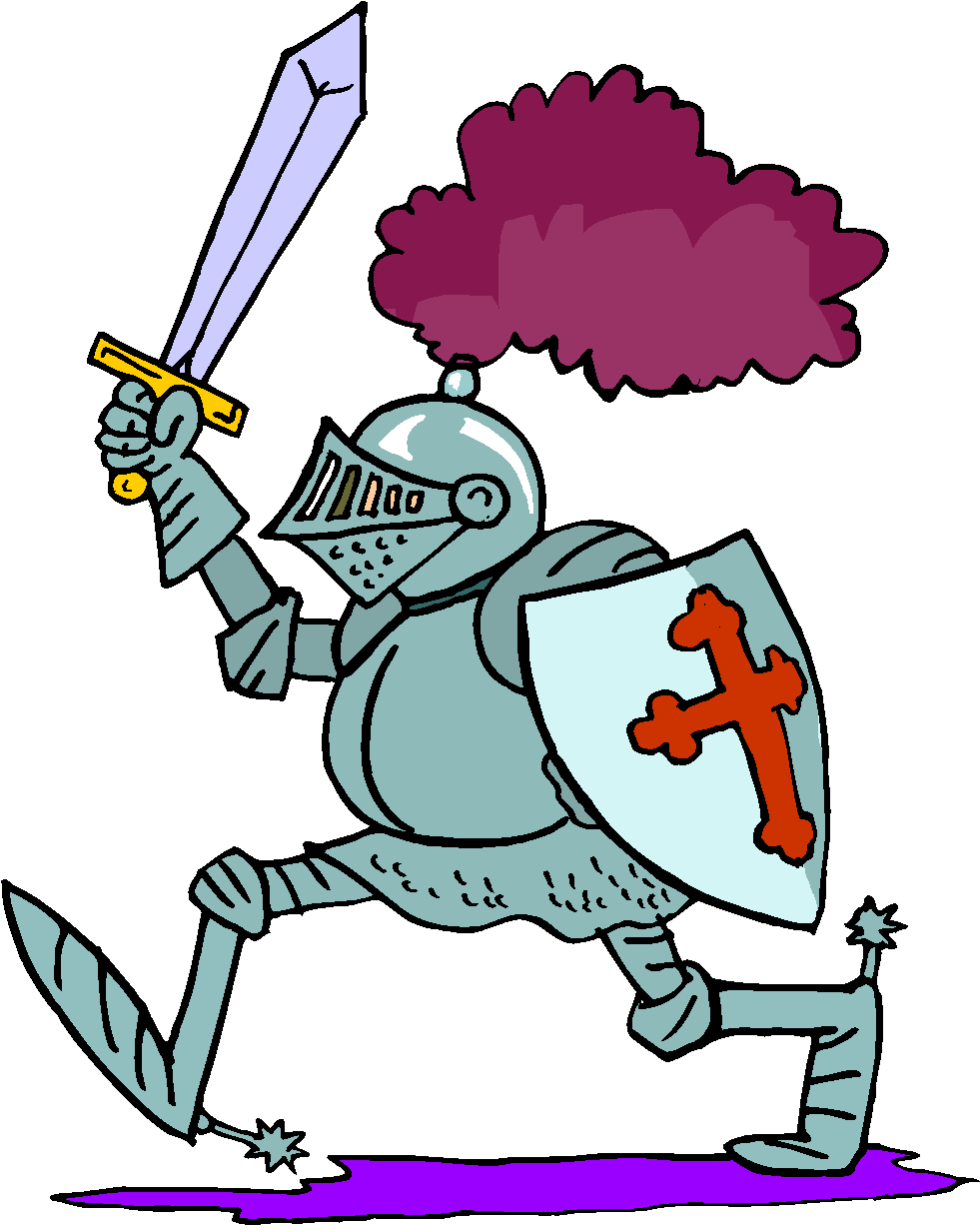 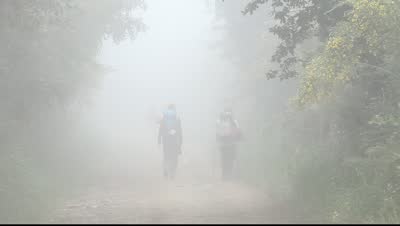 Videreutvikle ansatte i mulighetene med maritime simulatorer
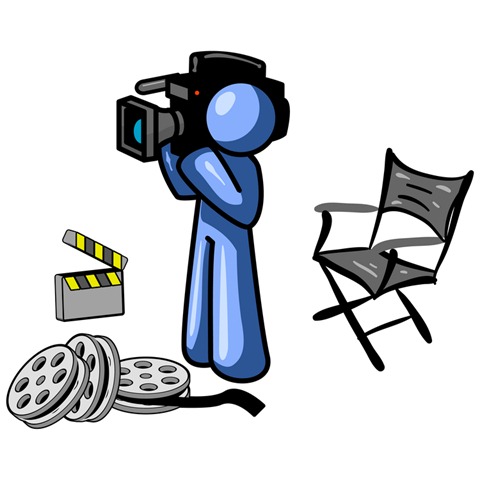 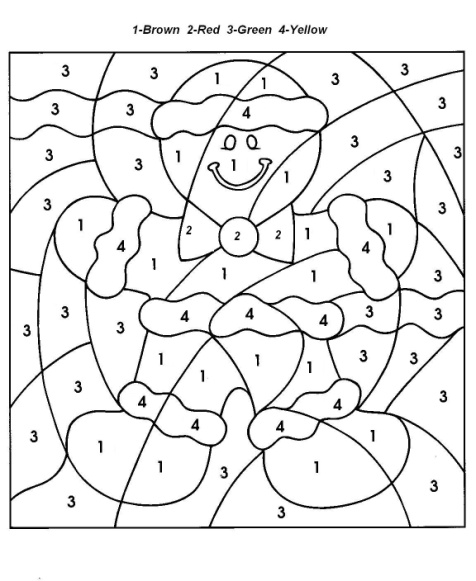 Sikre at alle studenter har simulatorbasert utdanning i verdensklasse
Sørge for at den maritime utdanningen i Norge har det nødvendige utstyret for å levere ledende utdanning
Takk for oppmerksomheten…